Метод формирования коммуникативных УУД
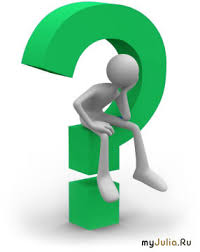 МОЗГОВОЙШТУРМметод поиска новых идей
г. Сочи 2016 год
«Учись мыслить смело»
Разработан Алексом Осборном в 1941 году. 
Метод основан на том, что основное препятствие для рождения новой идеи – боязнь оценки.
Примером МОЗГОВОГО ШТУРМА является всем известная игра                      «ЧТО? ГДЕ? КОГДА?»
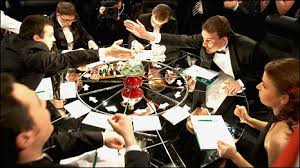 ЭТАПЫ МОЗГОВОГО ШТУРМА
Постановка проблемы
Генерация идей
Отбор, систематизация и оценка идей
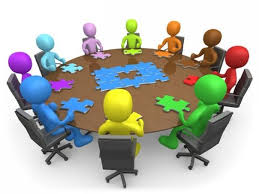 1. Постановка проблемы
Формулировка проблемы
Формирование групп участников и распределение их ролей (капитан команды, ведущий и др.)
Озвучивание правил (фиксированное время, количество человек в группе)
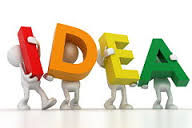 2. Генерация идей
Максимальное количество идей, без любых ограничений
Принимаются даже фантастические, абсурдные и нестандартные идеи (приветствуется юмор и поддержка)
Идеи можно и нужно комбинировать, улучшать и фиксировать
Не должно быть никакой критики или оценивания предполагаемых идей
3. Отбор, систематизация и оценка идей
Оценка и критика приветствуются
В каждой идеи найти что-то полезное
Постараться усовершенствовать
Проголосовать за лучшую 
Оставить 2-3 лучшие 
Капитан должен высказать кратко лучшую
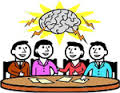 ПЛЮСЫ
Все учащиеся участвуют на равных позициях
Возможность наглядного изображения проблемы
Создаются условия для творчества в коллективе, игровой деятельности, соревновательная атмосфера
Развитие коммутативных качеств
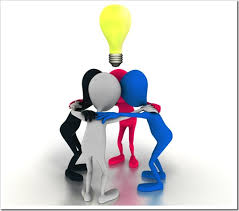 МИНУСЫ
Возможность «зацикливания» на однотипных идеях
При разделении на группы может возникнуть доминирование лидеров, а остальные не будут включены в процесс
БЛАГОДАРИМ 
за внимание!!!
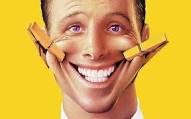